감사해
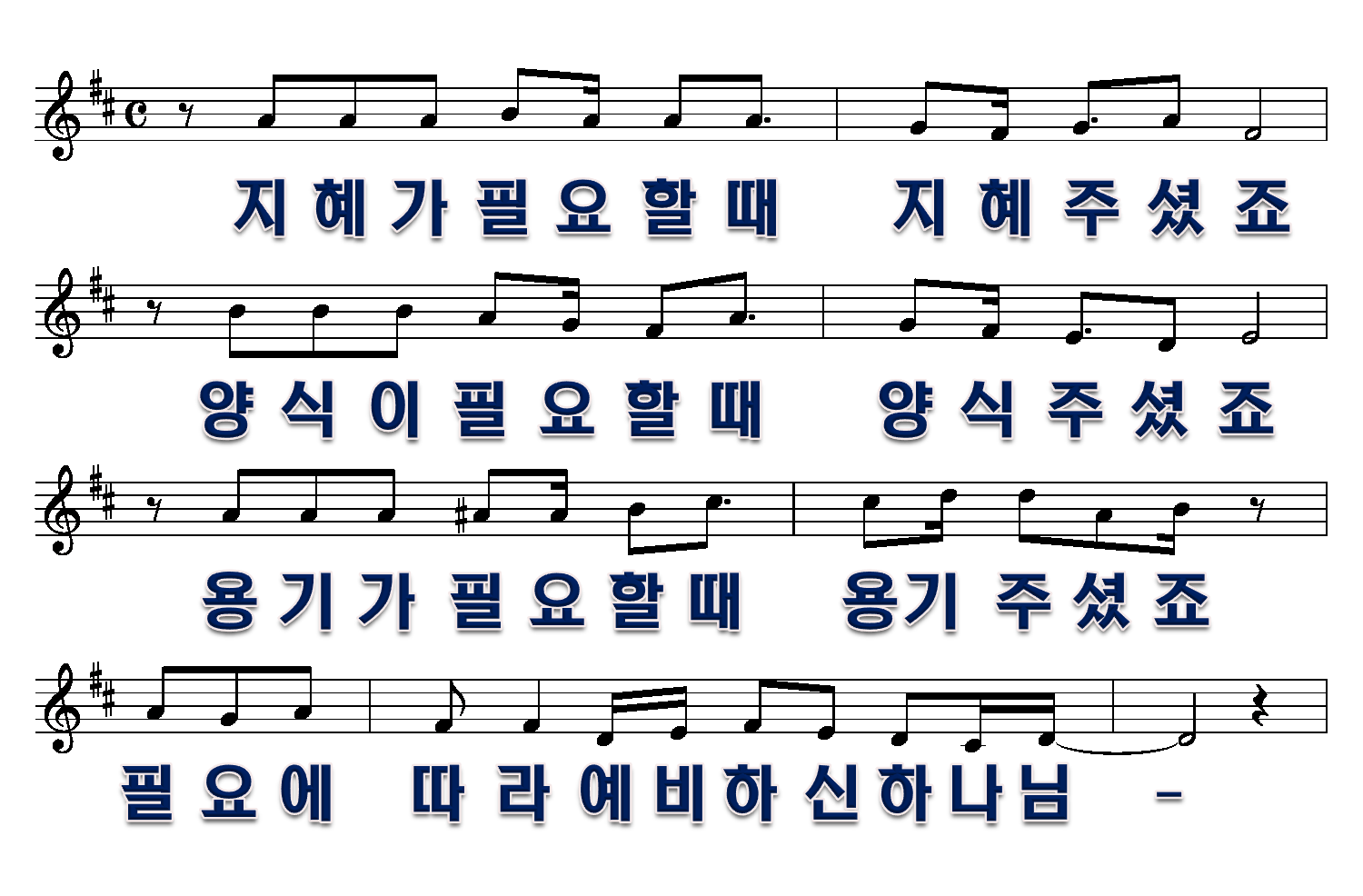 1/2
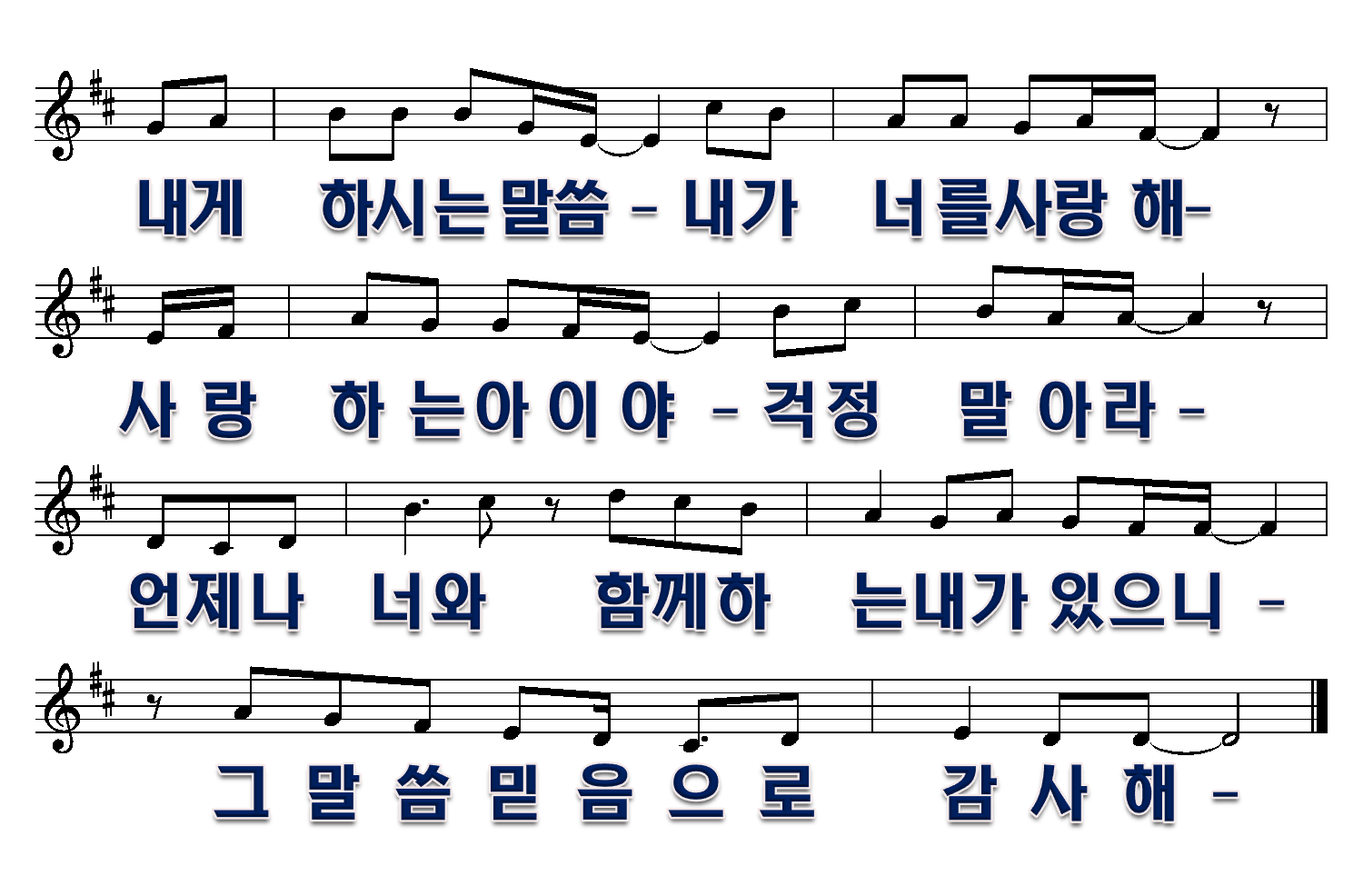 2/2